MN State HS Math League
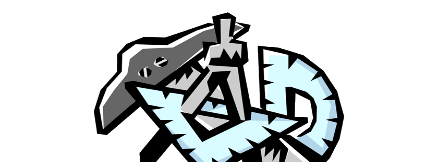 Conducting Online Meets

Part Two
Verifying Answers
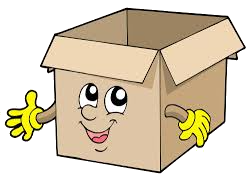 Once team is done with Individual events 
and team test, you must verify grades
Verify Grades
Go to Meet Op -> Grade Online Taken Events
May be started as soon as some students have finished their first event
	Individual Events
Select each student and verify auto-scoring was correct.
Mark team done with event
Team Event
Select scoring team and alternates and verify auto-scoring
Mark team done with meet
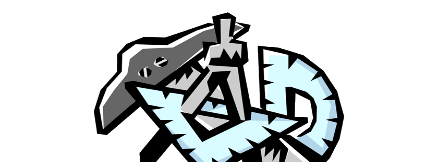 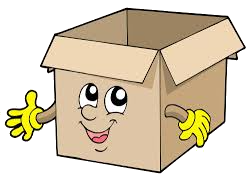 Once team is done with Individual events 
and team test, you must verify grades
Go to Meet Op -> Grade Online Taken Events
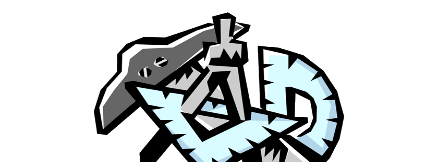 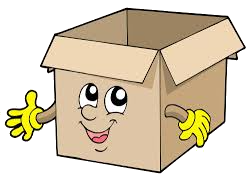 All the students that took test A show up in 
a green box. Click on each student 
in turn and Verify score
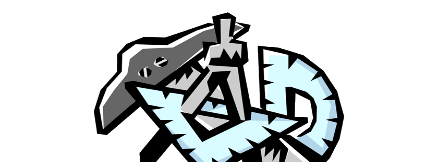 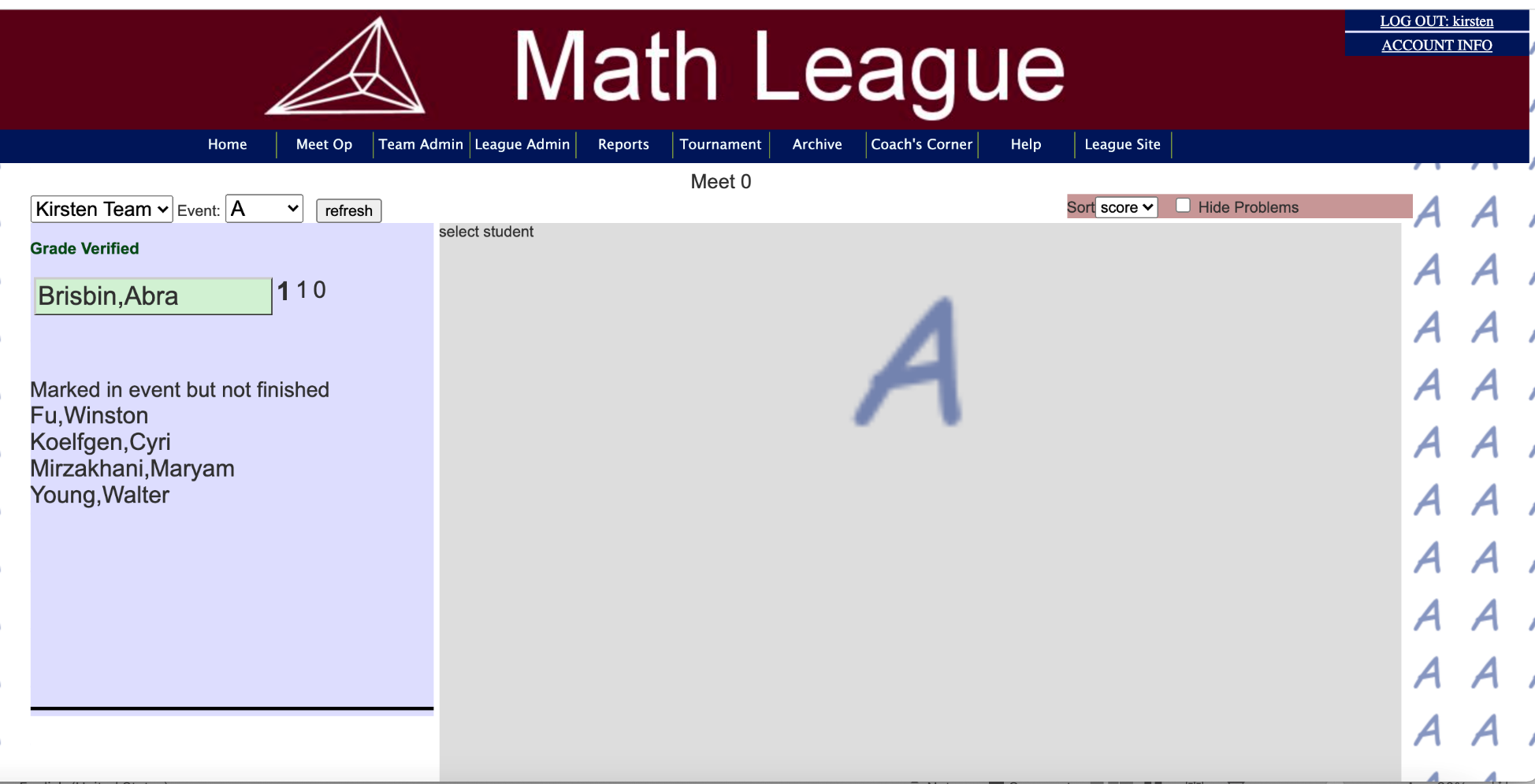 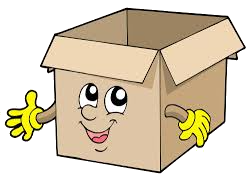 Indication of a potential problem
Click on student’s in green.  If it is correctly graded, 
click Save and Mark Verified.  If something is amiss, 
email the League and we will investigate.  
Take screen shots of problems.
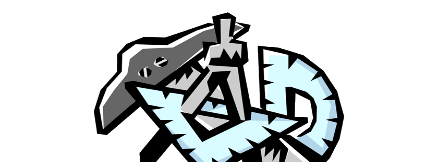 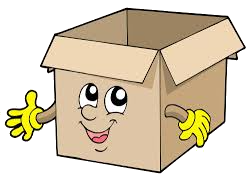 Worth 1 point
Right answer
Student answer
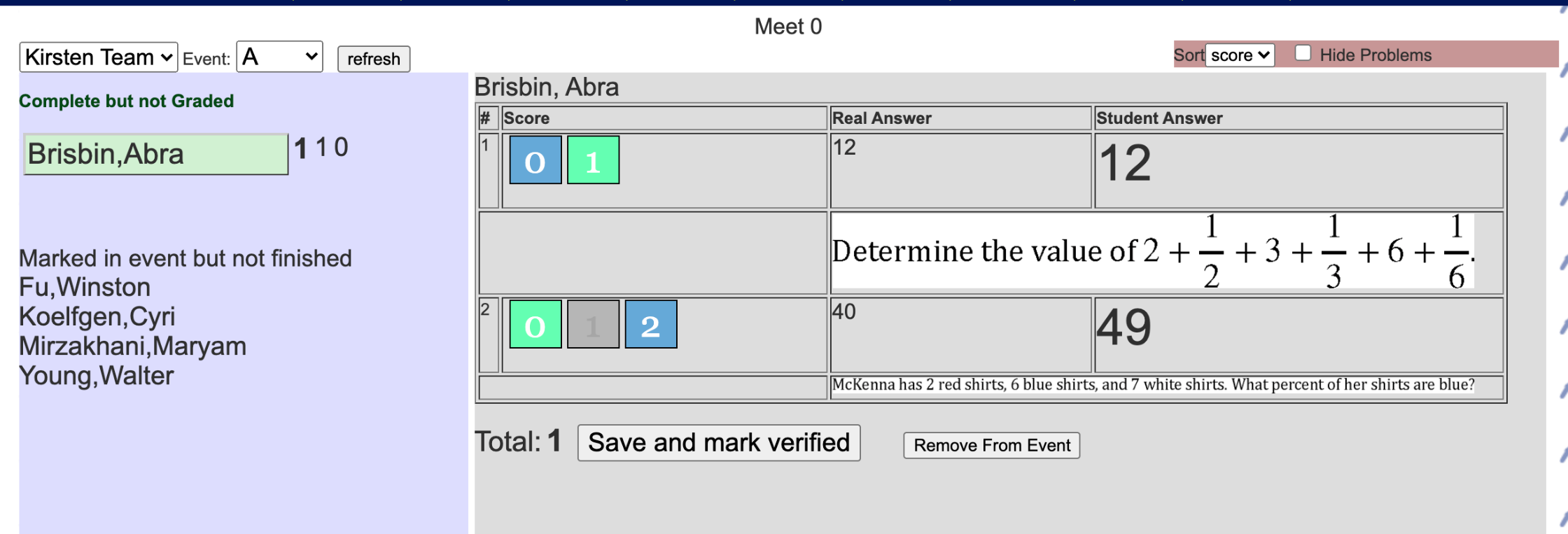 Worth 0 points
Right answer
Student answer
Remember!
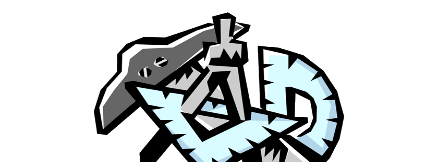 Verify scores for each student
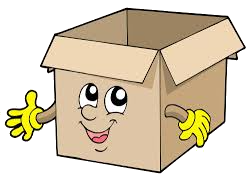 A critical step, often missed last year.  
Once done verifying all scores for event A, 
scroll down in the left window.

You’ll see Mark Team Done With Event.  
Click that!
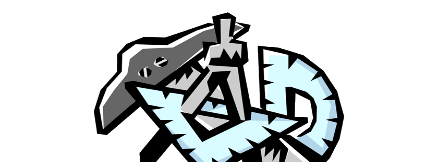 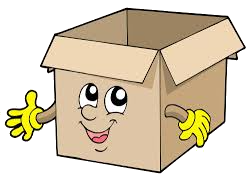 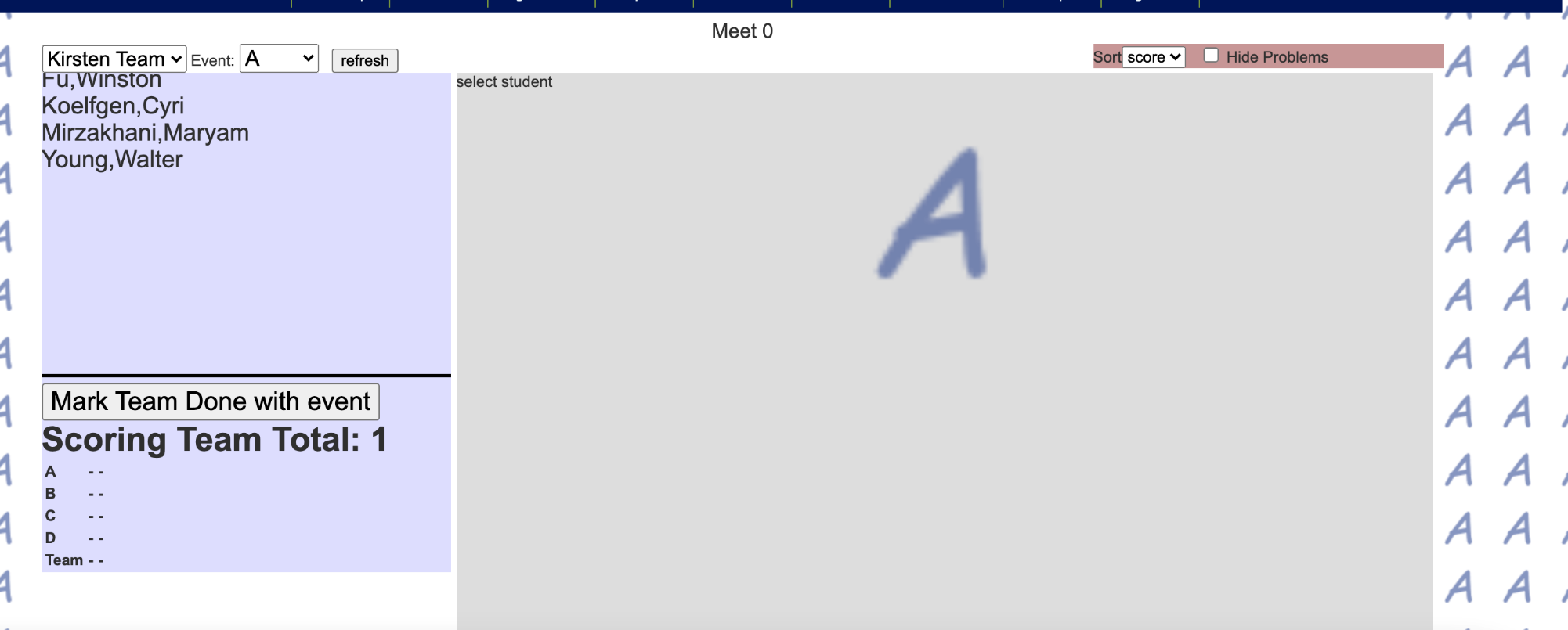 Click on this
Similarly, verify events B and C. 

Always remember to scroll down and 
Mark Team Done with Event
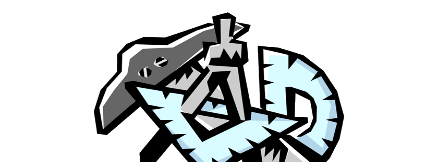 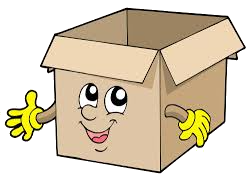 Verify the team event in the same fashion
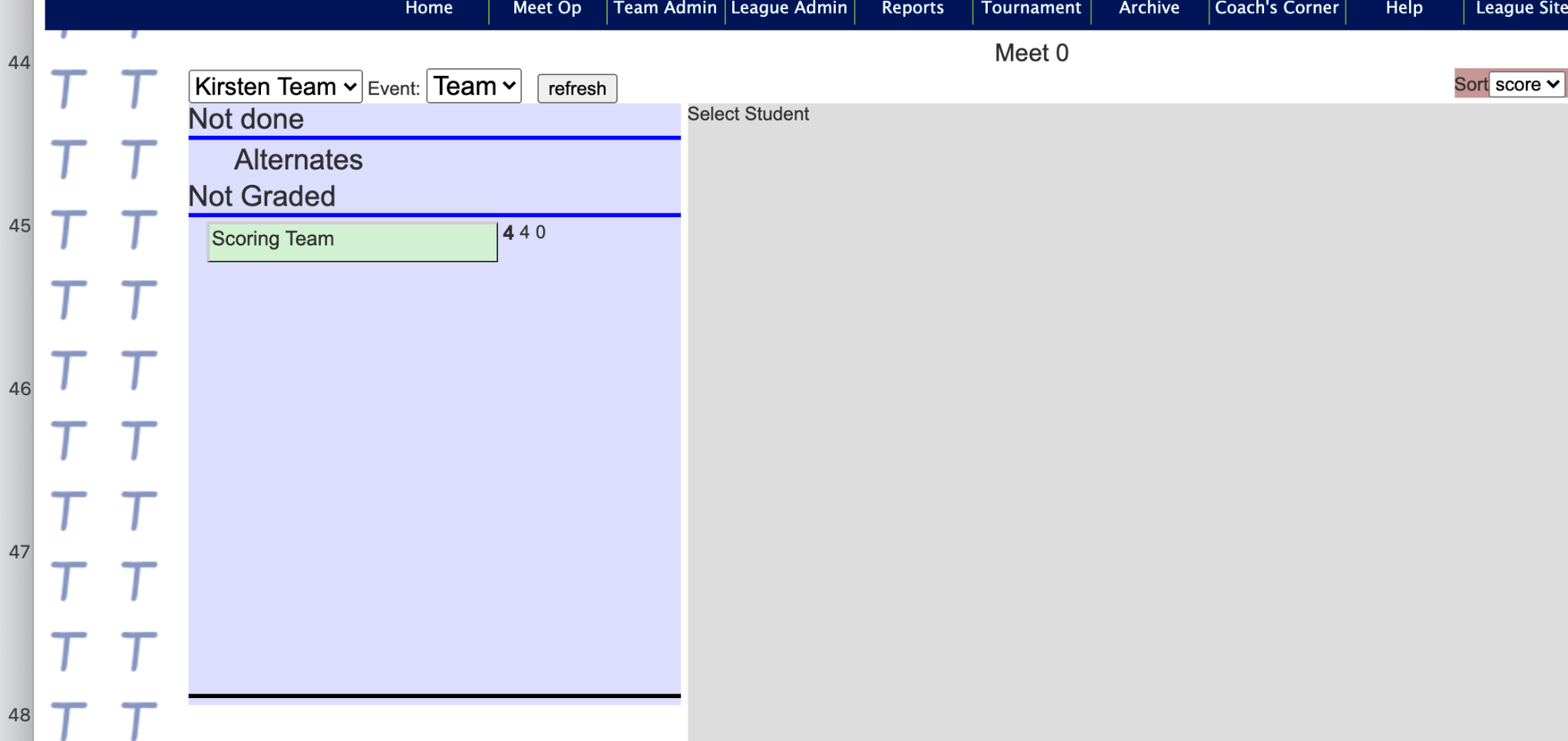 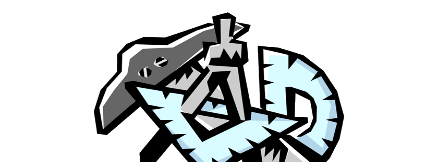 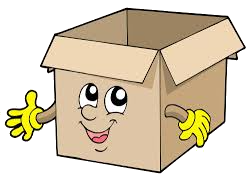 Click Save when done
Team questions are 4 pts each
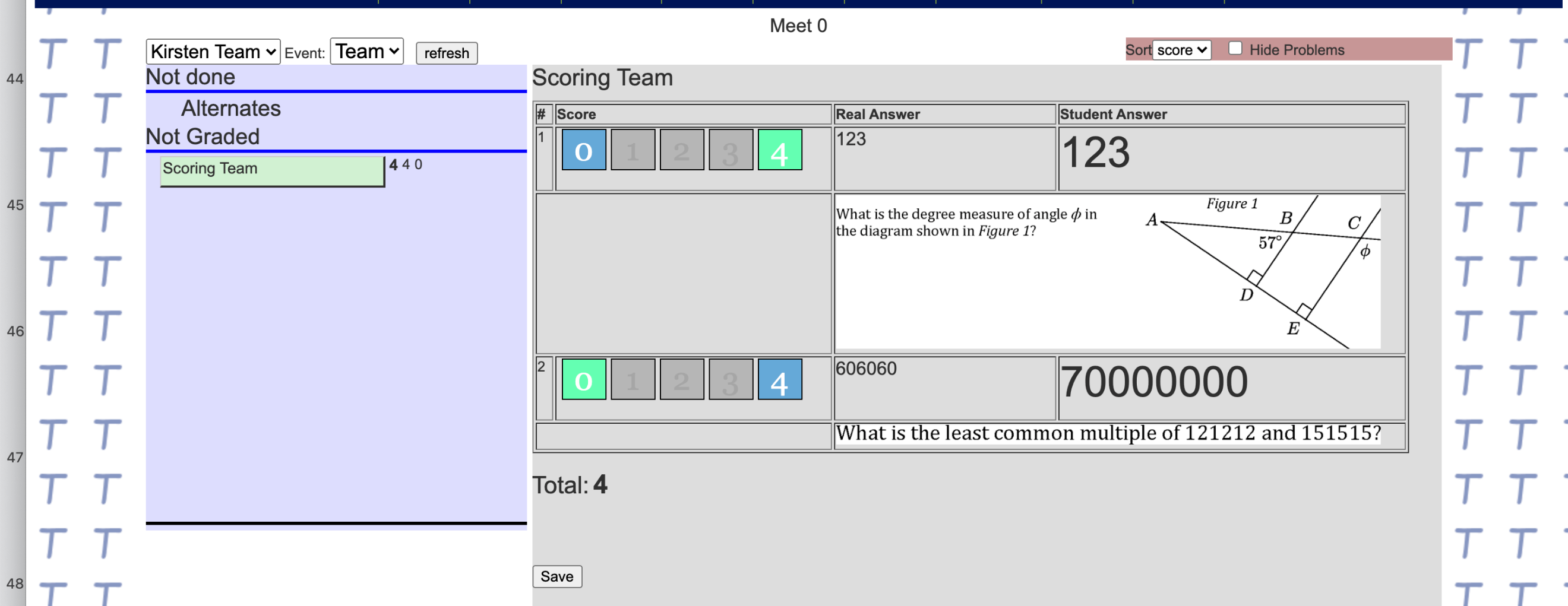 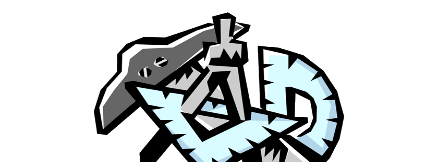 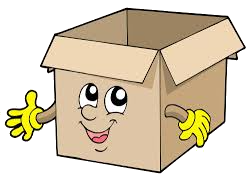 Click!
Scroll down the left side, 
you have to Mark Team Done With Event.  

You may notice you forgot to mark the other events!
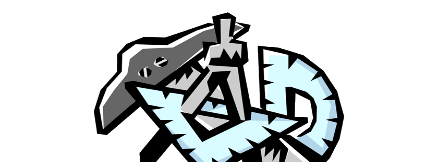 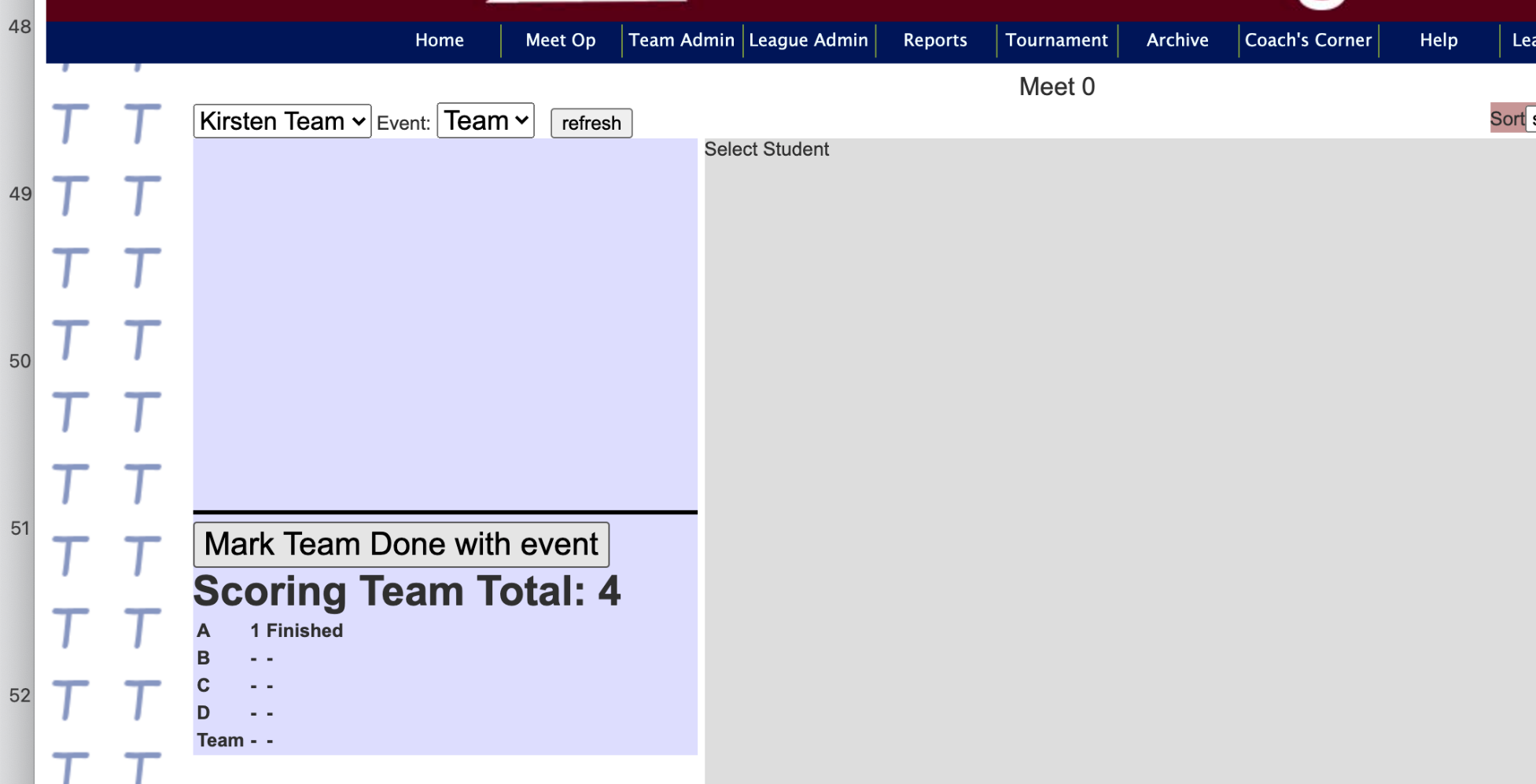 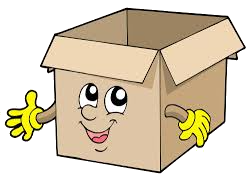 I forgot to do Events B,C,D
If all is done correctly, 
all the events should say Finished
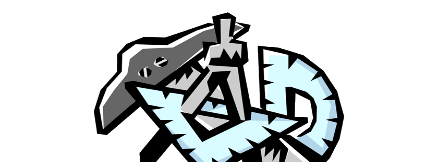 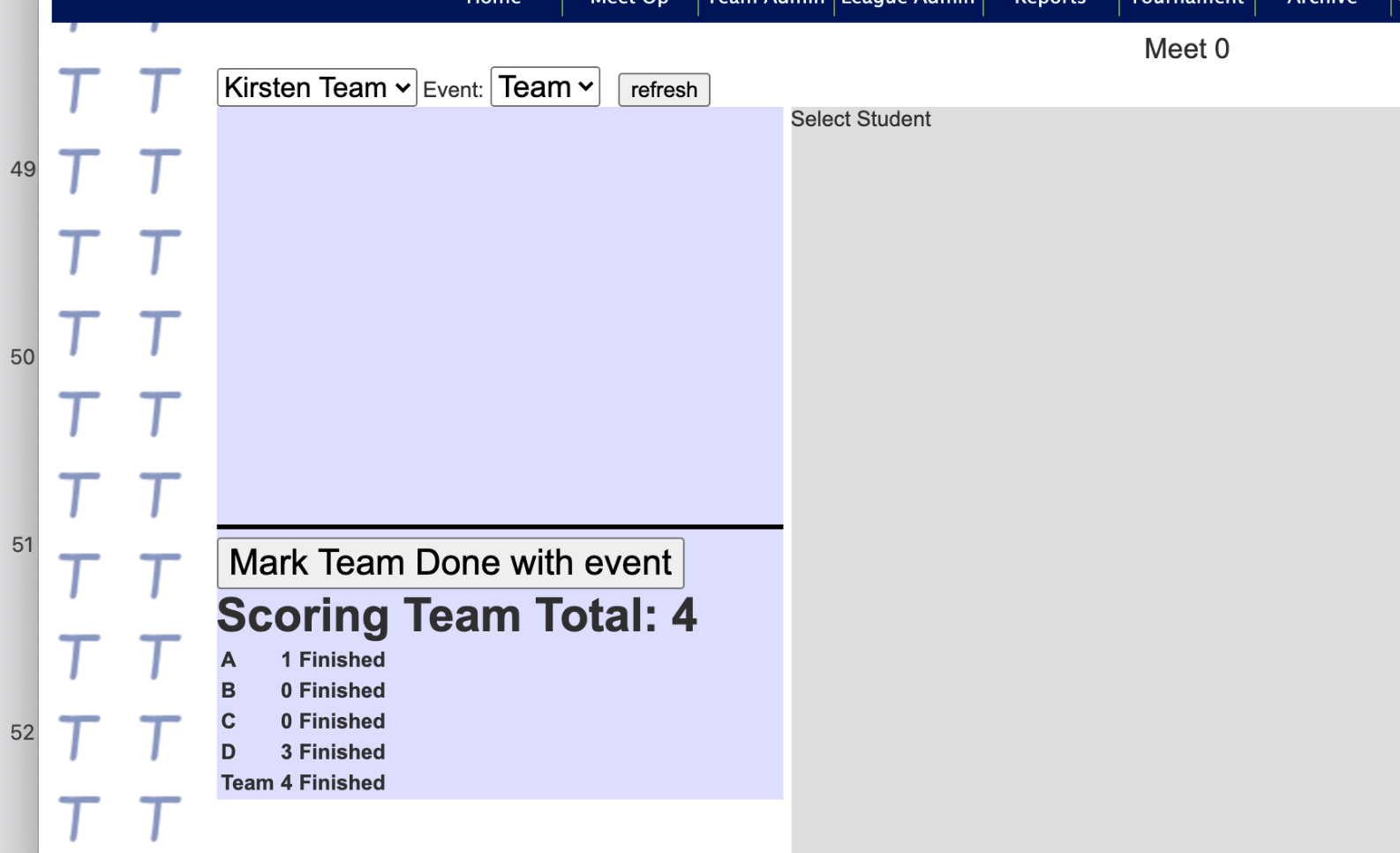 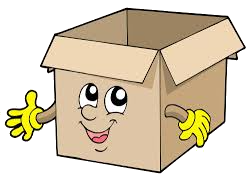 Go back and do Events B,C,D
To double check, go to Division Meet Results
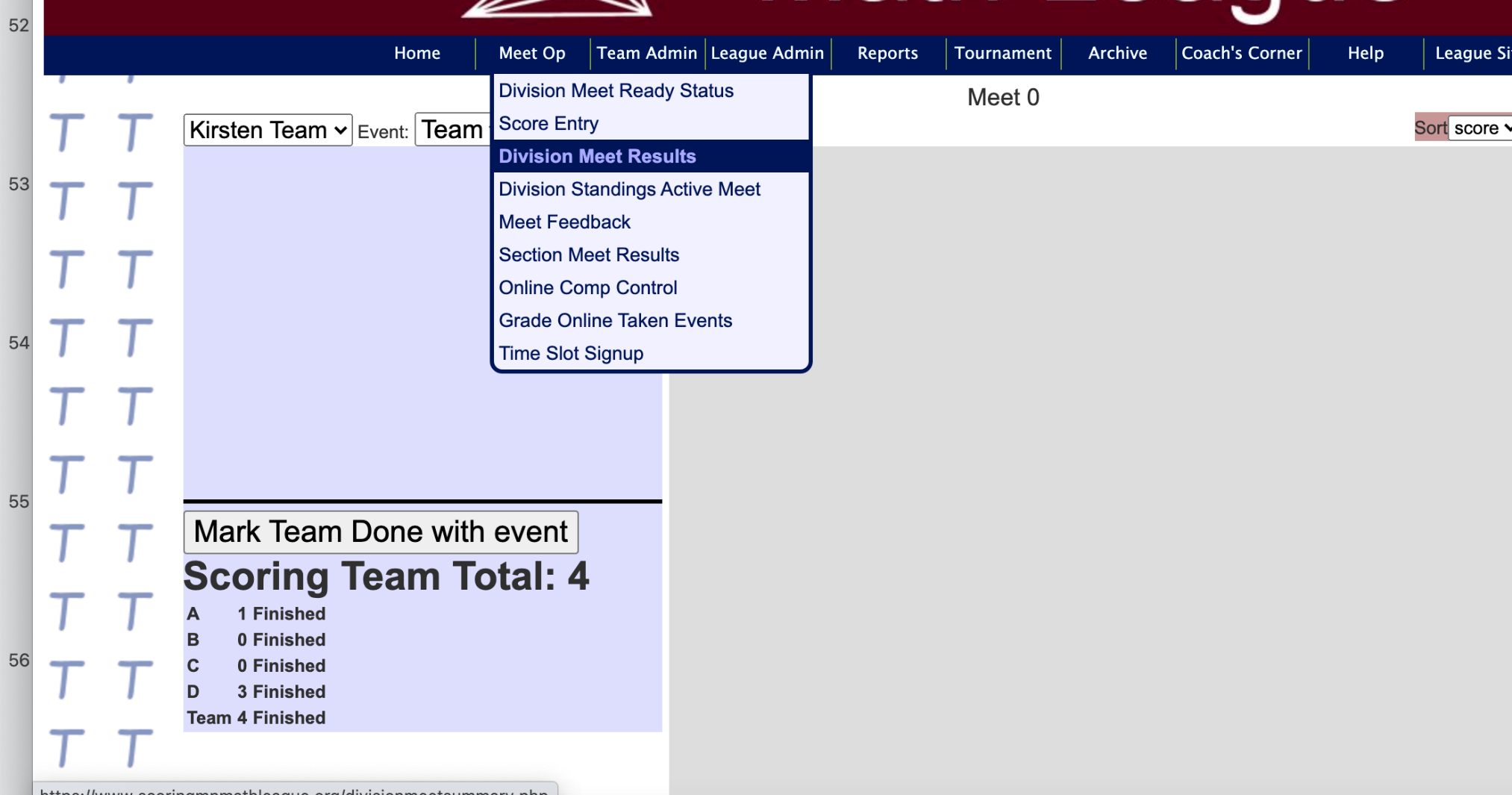 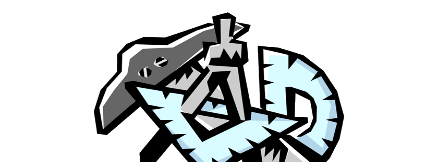 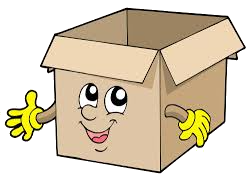 Your score should show up
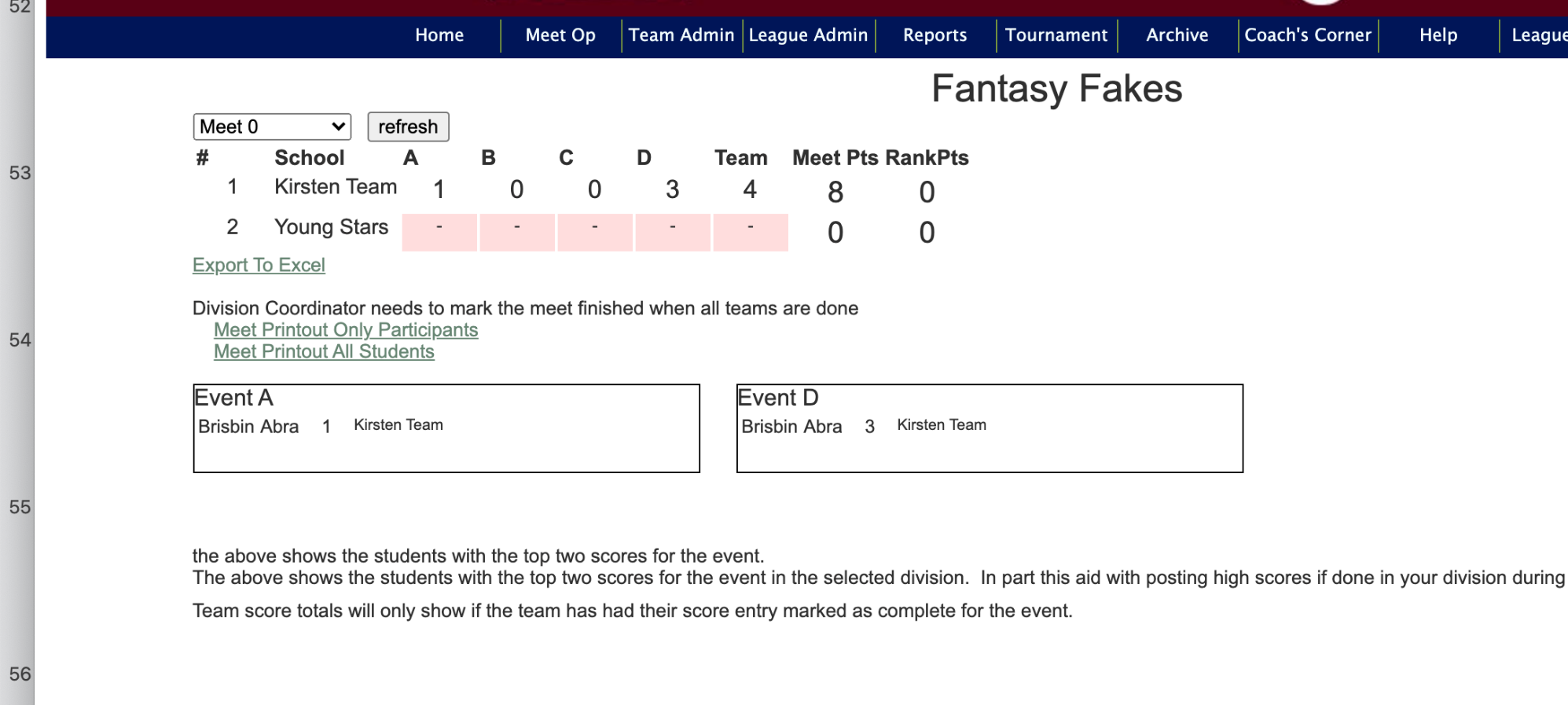 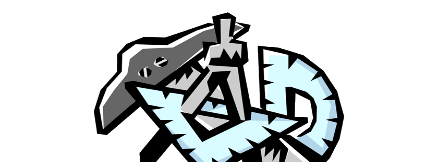 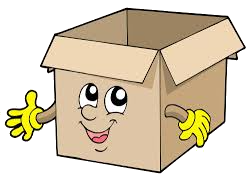 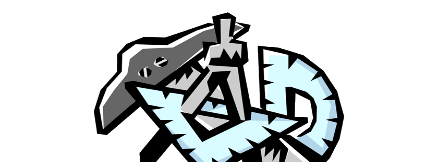 You’re done

Unless you want to do the Practice test again
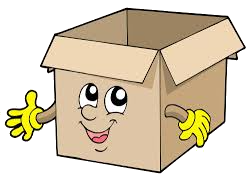 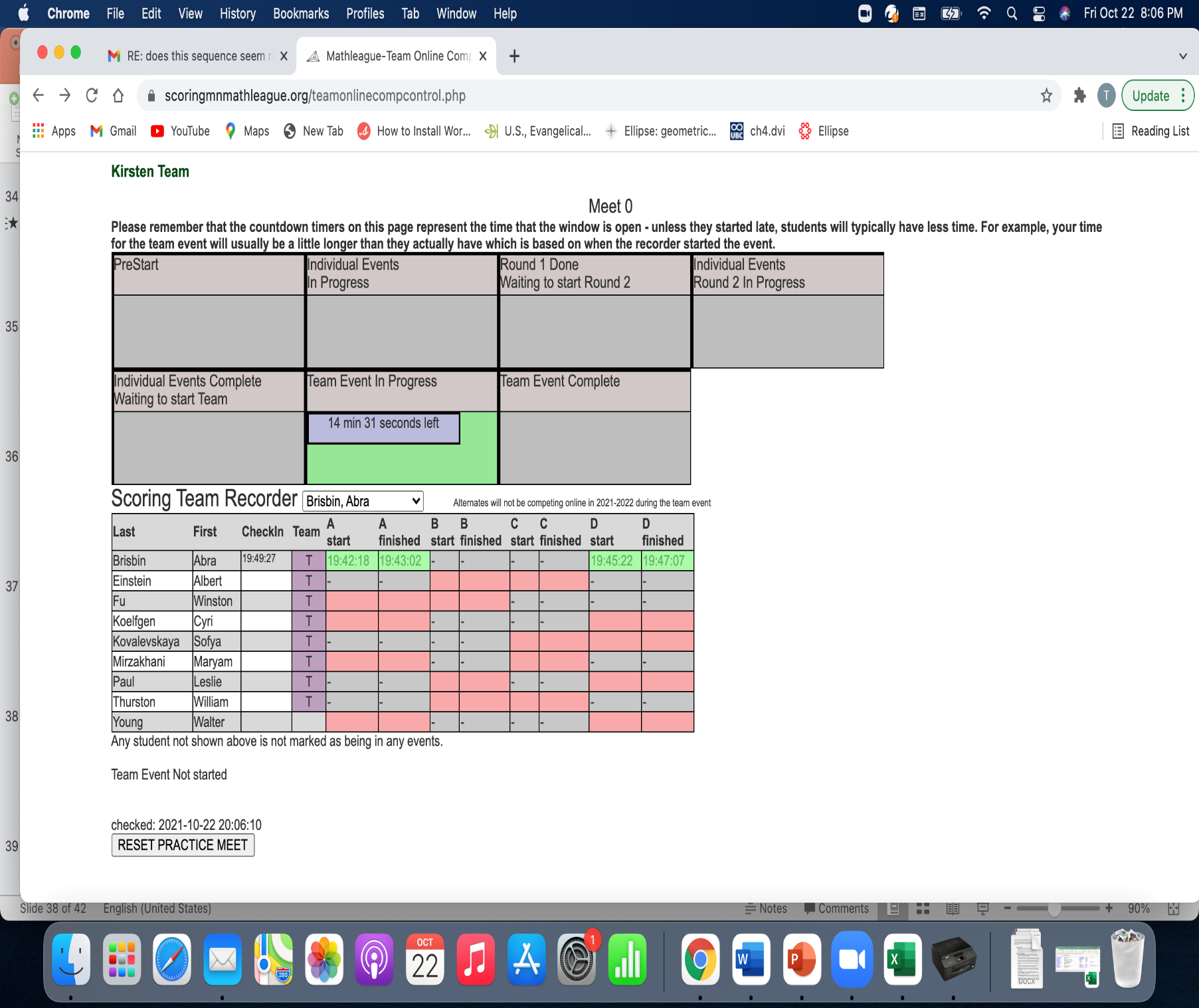 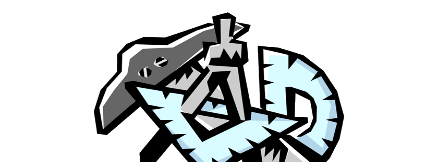 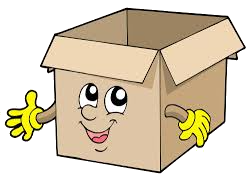 Click Reset Practice Meet and you can do it all again!
Create a Culture of Coolness
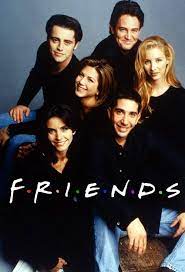 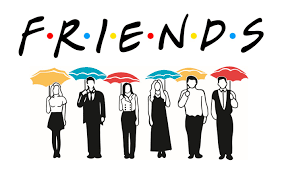 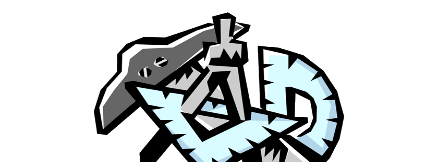 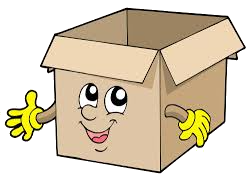 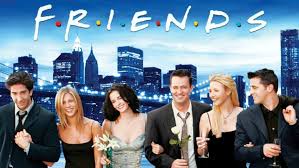